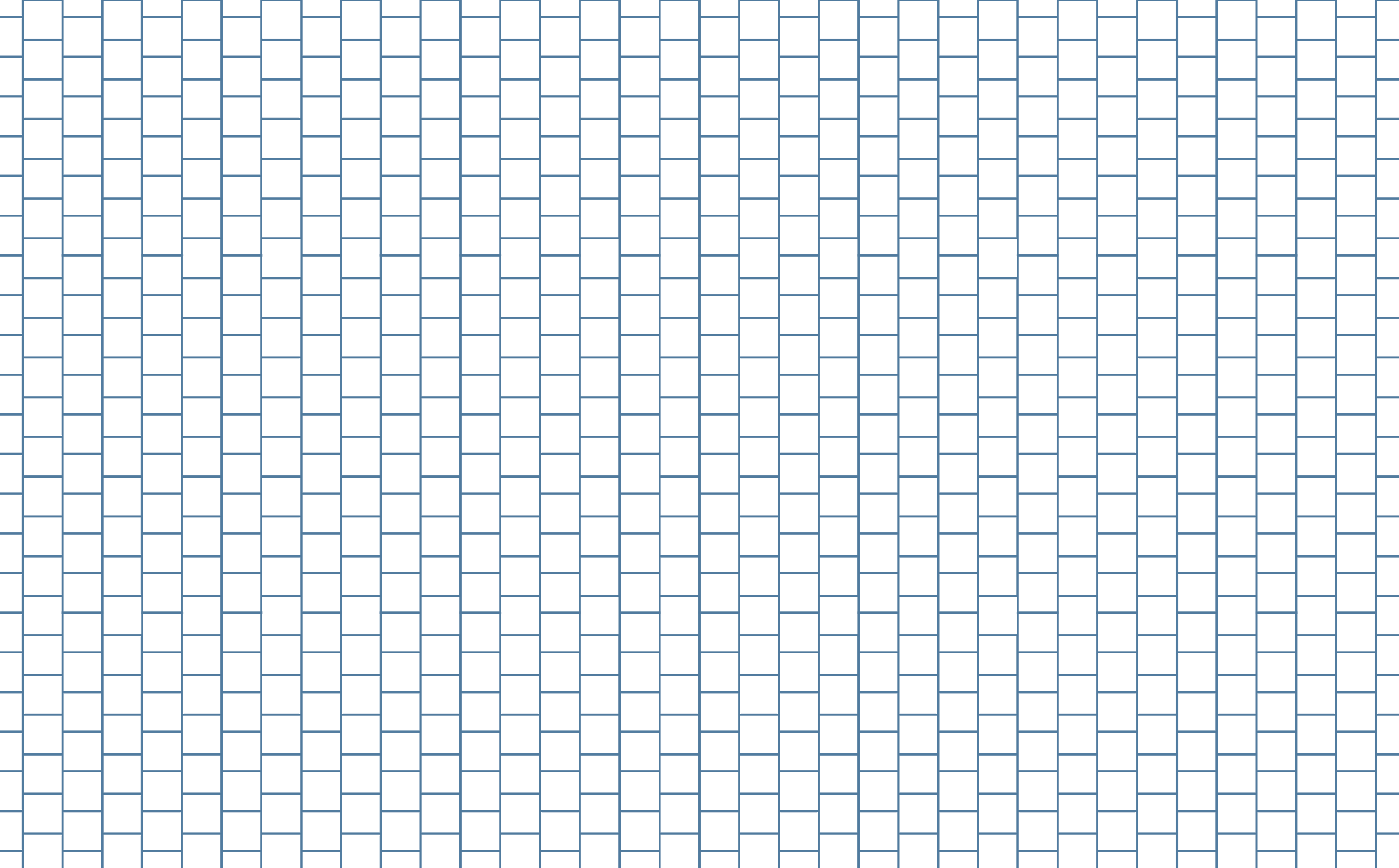 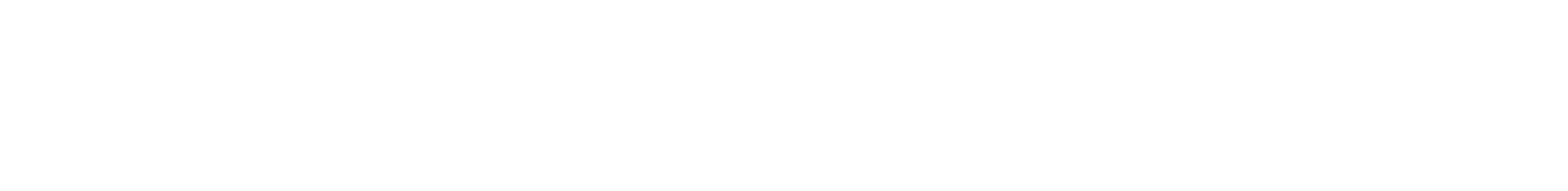 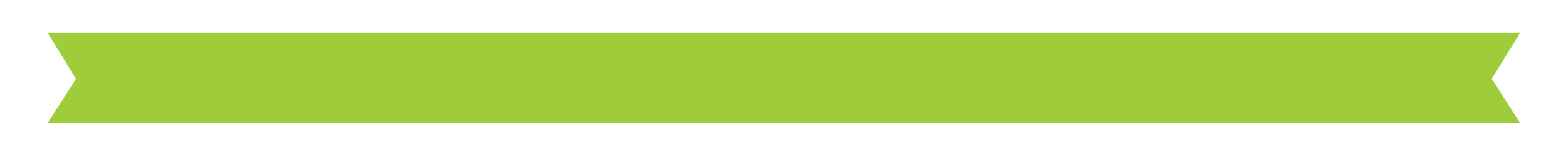 INSERT NAME OF ACTIVITY TITLE HERE
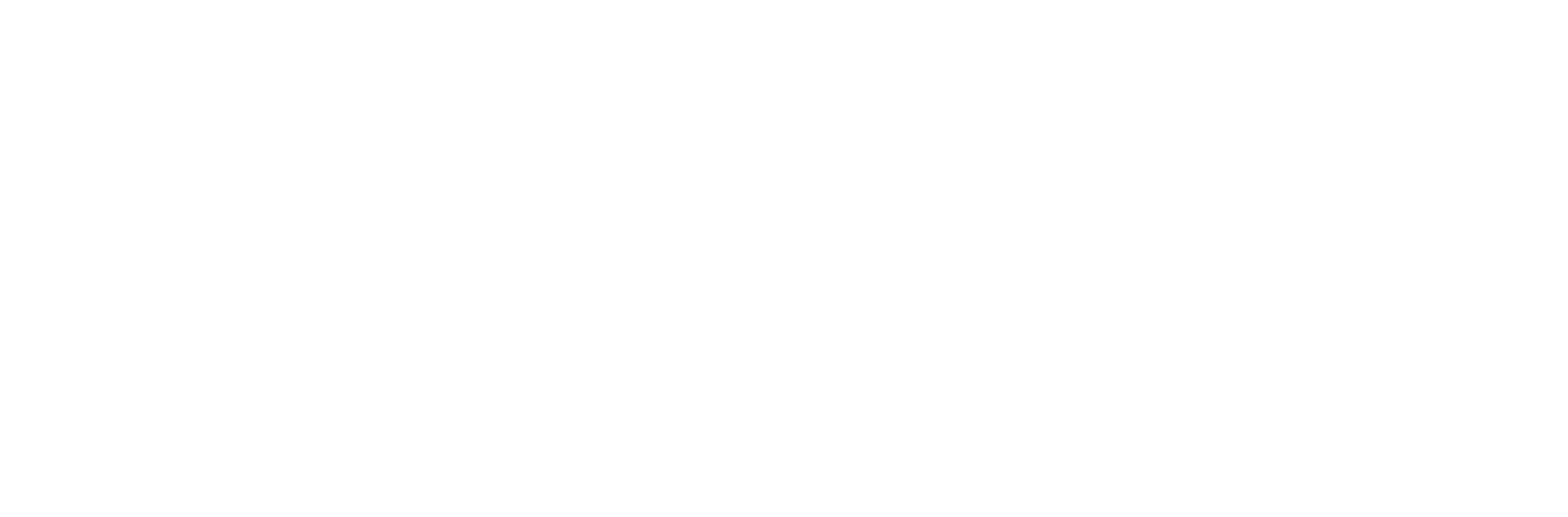 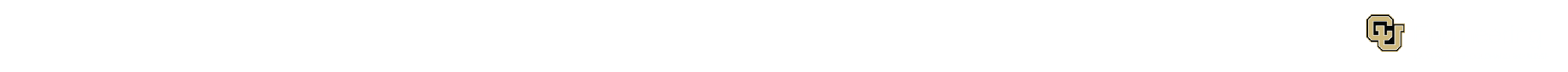 HEADER TYPE
Body copy goes here….

Use only Open Sans for the typeface.

Use only these colors: Black, White and...
Photos should preferably be a square - although horizontal or vertical are accepted
#6091ba
#9fcc3b
#8d64aa
#f8a81b
Captions should be shown like this...